I Love Berries
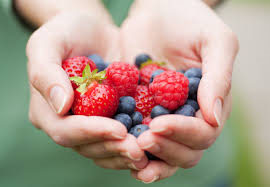 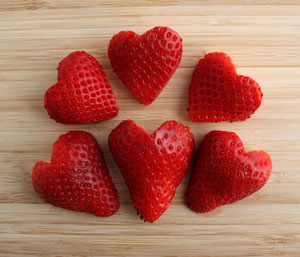 Strawberries, strawberries, strawberries I love strawberries.
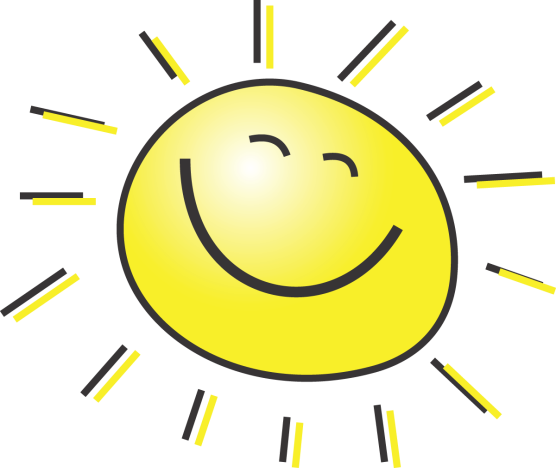 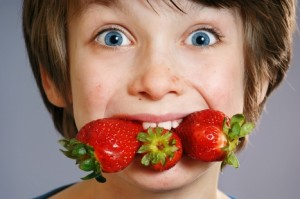 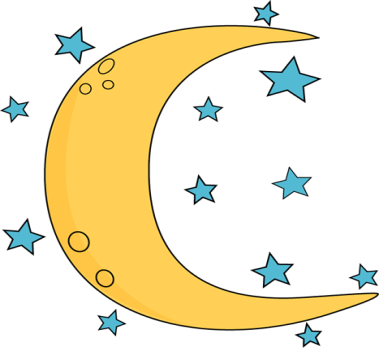 I eat strawberries in the morning. I eat strawberries at night. I eat strawberries all day long.
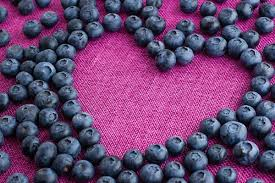 Blueberries, blueberries, blueberries I love blueberries.
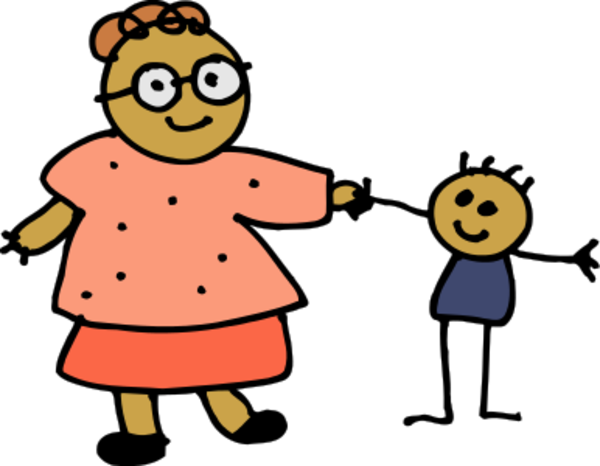 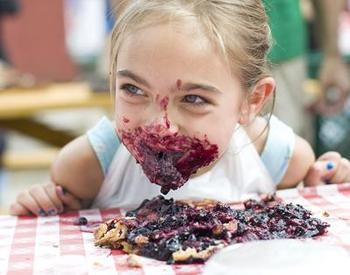 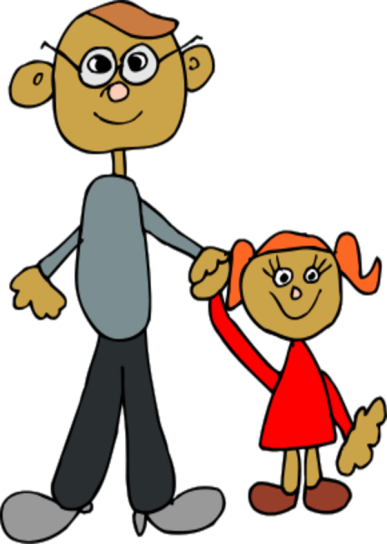 I eat blueberries with my mom. I eat blueberries with my dad. I eat blueberries with everyone.
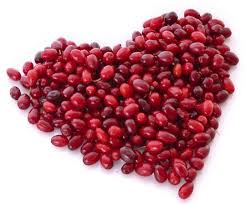 Cranberries, cranberries, cranberries I love cranberries.
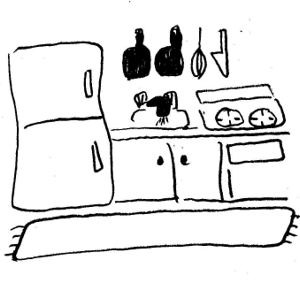 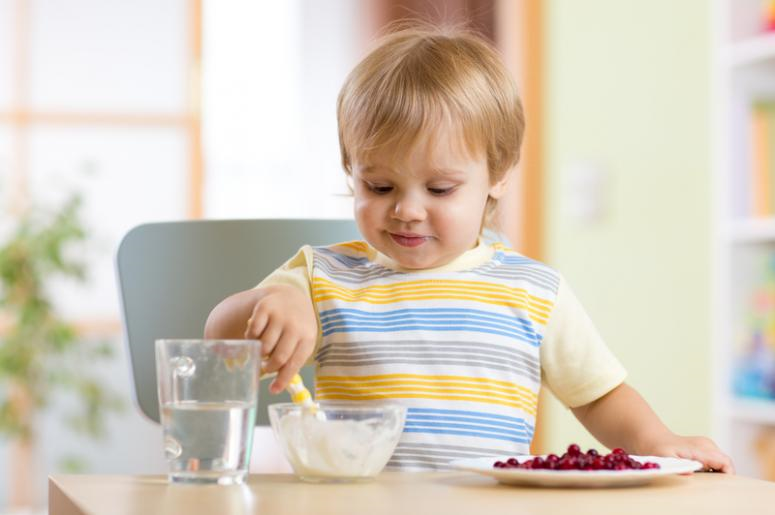 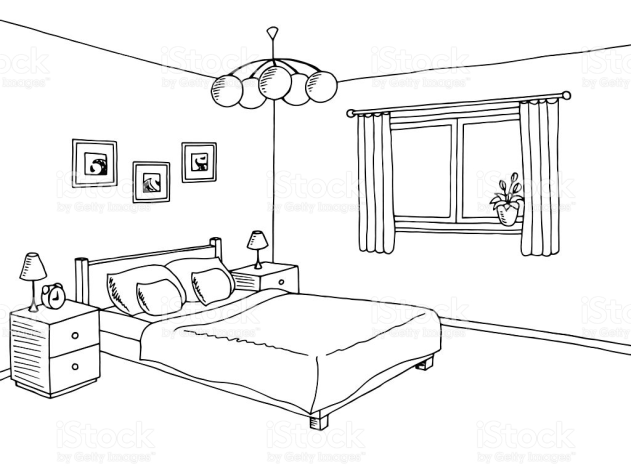 I eat cranberries in my kitchen. I eat cranberries in my room. I eat cranberries everywhere.
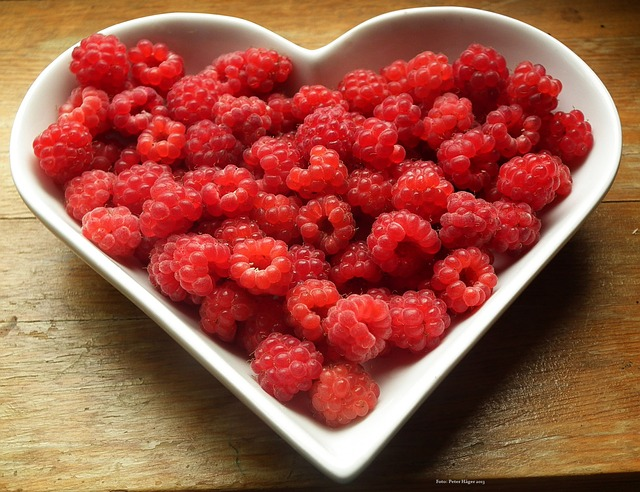 Raspberries, raspberries, raspberries I love raspberries.
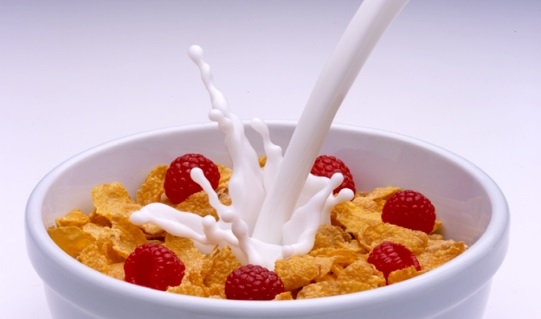 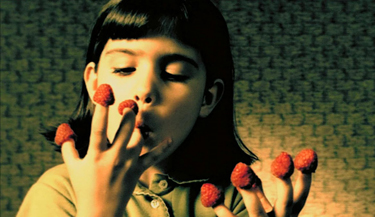 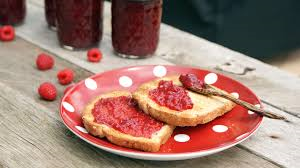 I eat raspberries on my cereal. I eat raspberries on my bread I eat raspberries on everything.
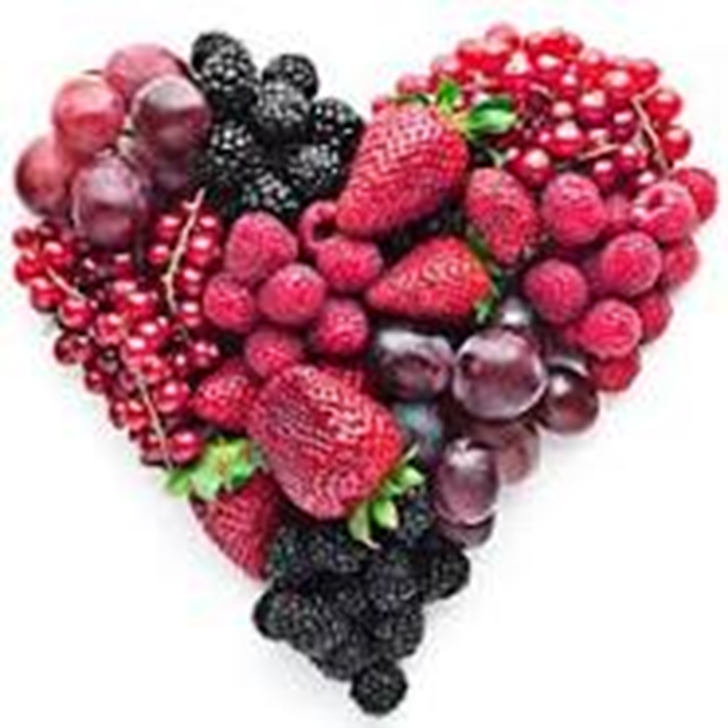 Berries,  berries, berries. I love berries.